音樂科學與教材料


第一學習階段適用
「歌」樂無窮（二）
教育局 課程發展處 藝術教育組
音樂科
課題　　：　「歌」樂無窮（二）學習階段：　第一學習階段*（小學）
* 本學與教材料基於電影《冰雪奇緣2》的歌曲《內心不變樣》而設計。教師/同學亦可從附錄：其他參考曲目選擇歌曲，調適和彈性運用本學與教材料的步驟。
課前準備
你有看過《冰雪奇緣2》這齣電影嗎？	如有，與同學或家人分享你最深刻的電影情節。	如沒有，可到網上搜尋相關資料。
電影中，小白與安娜和愛莎是好朋友，一起面對困難和挑戰，互相幫忙。若你朋友遇到困難，你會怎樣？與老師和家人分享你的想法。
搜尋和聆聽《冰雪奇緣2》中的歌曲《內心不變樣》可到音樂串流平台，例如 YouTube，Spotify搜尋及聆聽有關歌曲。
活動一：掌握基本拍和拍子
1.聆聽錄音（點擊            ），並跟着唱             。


2. 聆聽歌曲 （安娜和小白合唱部分）。你聽到伴奏的鋼琴重複彈奏
　        　  嗎？試一邊聽，一邊在心裏跟着唱               。

 ［提示：                   是這歌曲的基本拍。］
d  t,  l , s ,
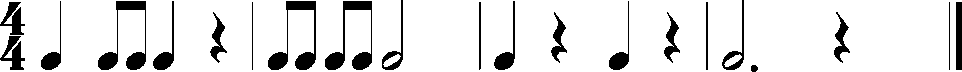 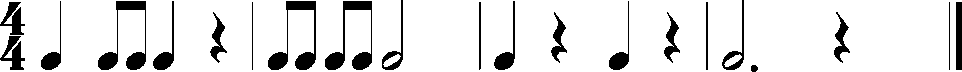 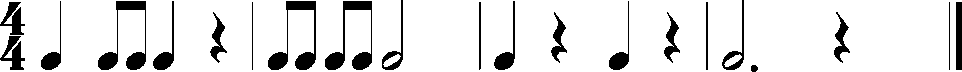 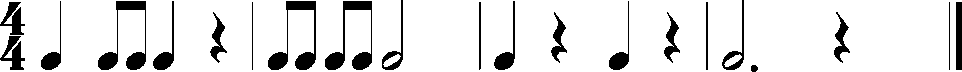 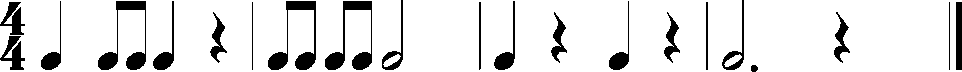 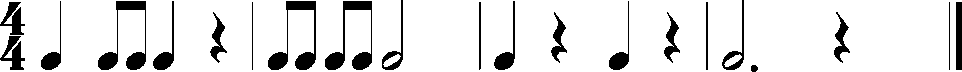 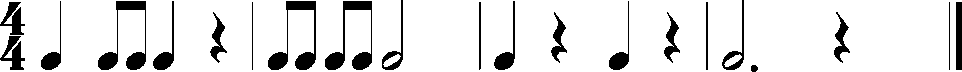 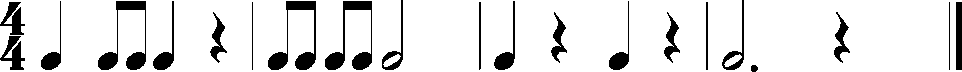 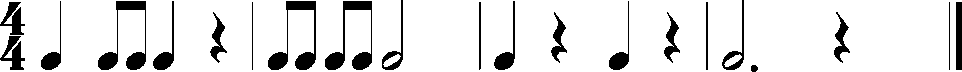 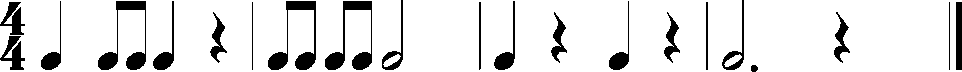 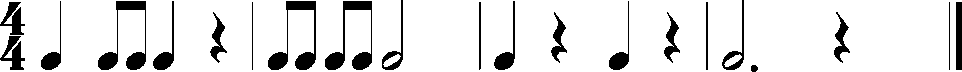 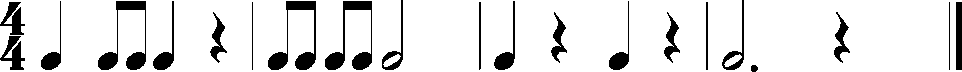 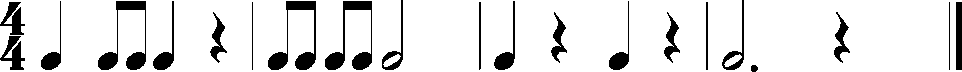 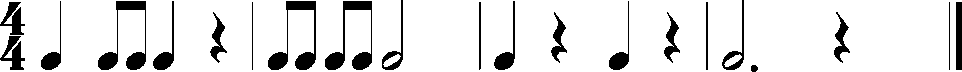 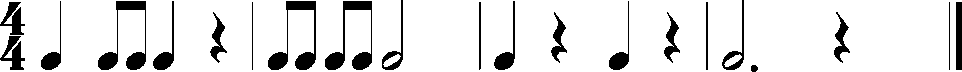 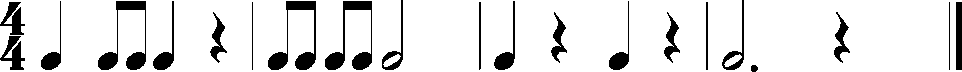 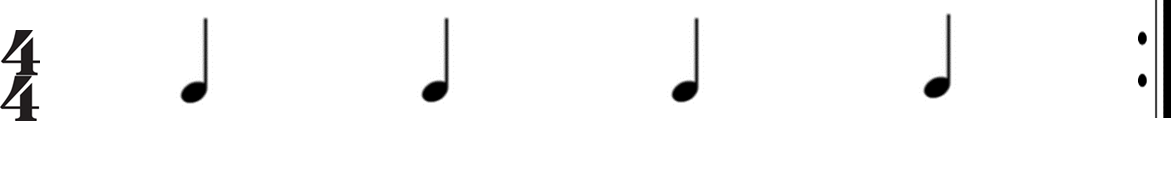 d  t,  l , s ,
d  t,  l , s ,
活動一：掌握基本拍和拍子
3. 歌曲中，你感覺到             有強弱的規律嗎？你會怎樣描                  述這個規律？
   ［提示：包含四拍，第一拍的力度最強。］　

4. 你可知道《內心不變樣》是甚麼拍子？　   ［提示： 4 拍子］
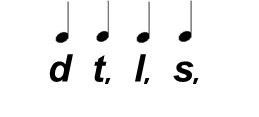 活動二：歌唱《內心不變樣》
歌唱《內心不變樣》，並拍出基本拍。
除拍手外，你還想到用甚麼方法奏出基本拍？
   [可嘗試創作律動，及/或採用不同媒介發出聲響，例如文具、課室常用的敲擊樂器等奏出基本拍。]
留意第一拍的力度最強
活動三：伴奏歌曲
試以不同節奏型組織頻現句，用於伴奏歌曲。
1.
2.
3.



1
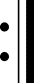 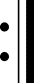 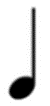 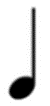 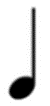 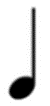 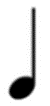 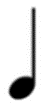 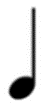 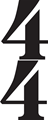 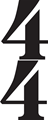 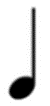 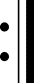 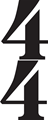 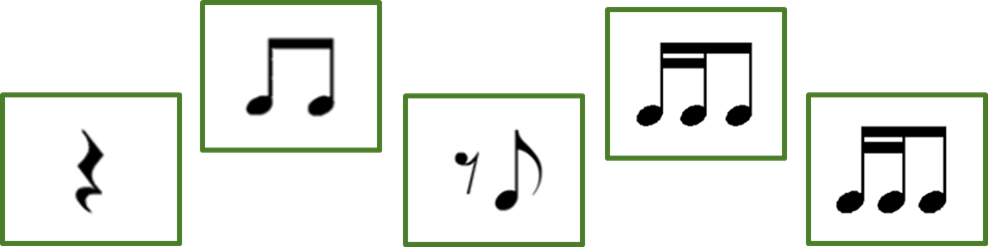 延伸問題
這歌曲的氣氛是怎樣？能帶給你輕鬆和愉快的感覺嗎？
試討論歌曲中的節奏、旋律和力度等，如何帶給你這些感覺？
哪些歌詞包含與朋友互相支持、互相鼓勵的意思？
附錄：其他參考曲目
返回活動（一）